–
6
–
7
–
8
Uraninite
–
9
+
+
+
–
10
+
U
a
++++
–
11
U
g
Log K = -3.5
o
l
–
12
+++
UOH
-
Log K = -4.6383
U(OH)
5
–
13
++
U(OH)
2
–
14
+
U(OH)
3
U(OH)
4
–
15
25°C
–
16
0
2
4
6
8
10
12
14
pH
Use the “Alter log Ks” option to adjust the equilibrium constant for a reaction without permanently modifying a thermo dataset.
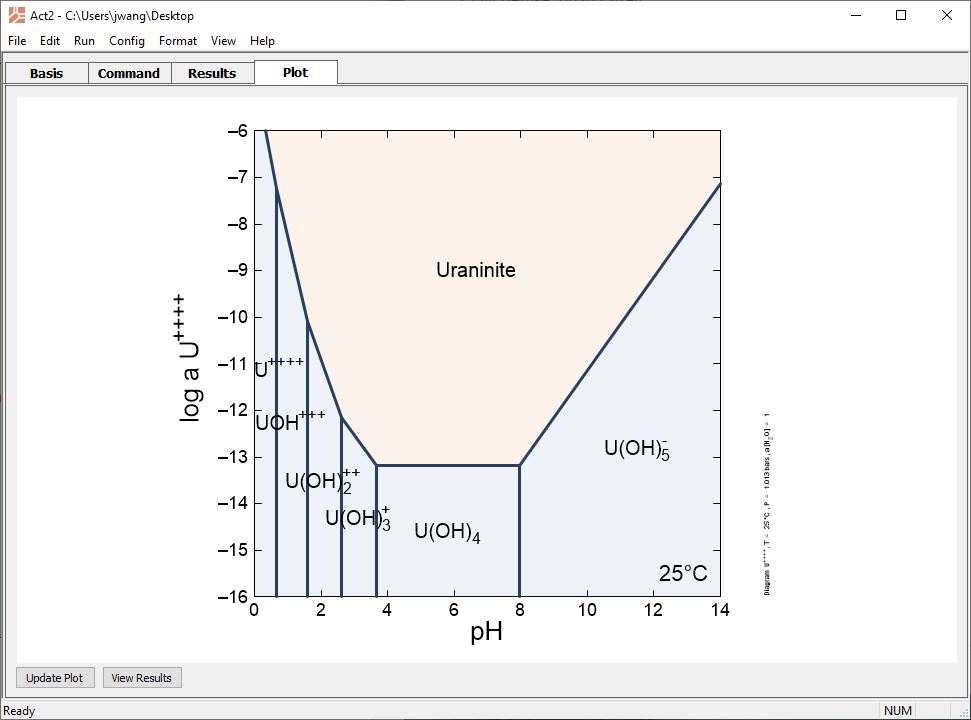 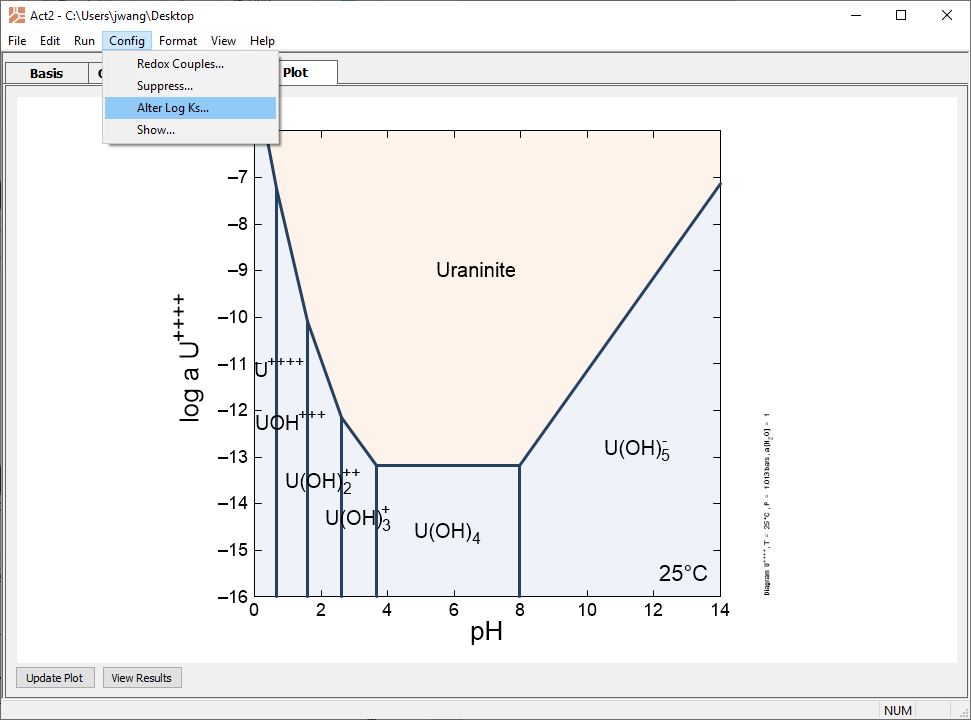 Config → Alter Log Ks…
Top row values are preserved in the dataset.
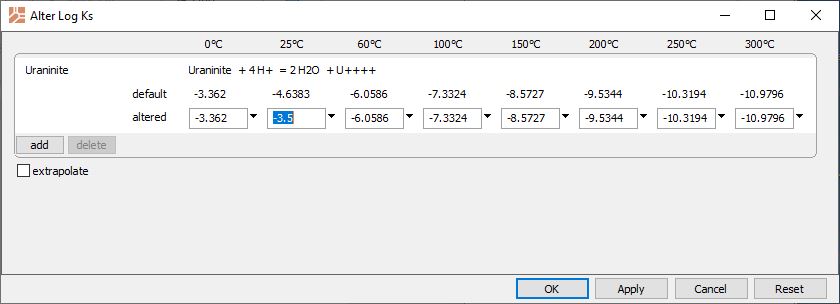 Temporarily adjust the reaction’s log K at any principal temperature, then click Apply.
add → Mineral… → Uraninite
–
6
–
7
The stability field for Uraninite has decreased.
–
8
Uraninite
–
9
+
+
+
–
10
+
U
a
++++
–
11
U
g
Original diagram
Log K = -3.5
o
l
–
12
+++
UOH
-
Log K = -4.6383
U(OH)
5
–
13
++
U(OH)
2
–
14
+
U(OH)
3
U(OH)
4
–
15
25°C
–
16
0
2
4
6
8
10
12
14
pH